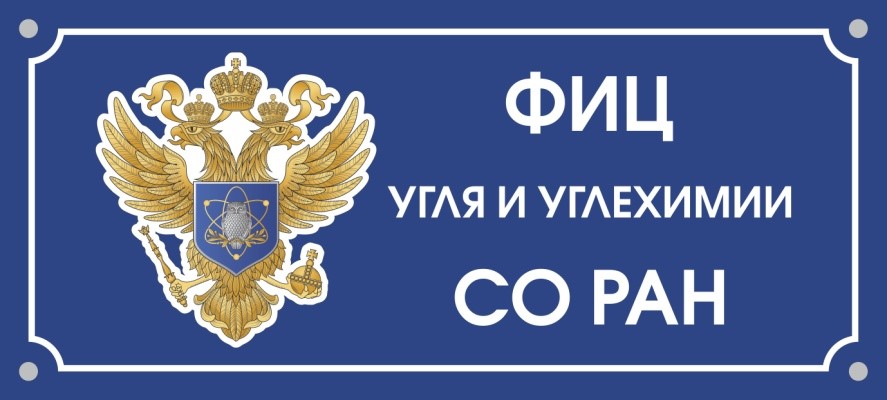 Оружие массового поражения
Отдел комплексной безопасности
Ядерное оружие - оружие массового поражения взрывного действия, поражающее действие которого обусловлено энергией, выделяющейся при ядерных реакциях деления или синтеза.
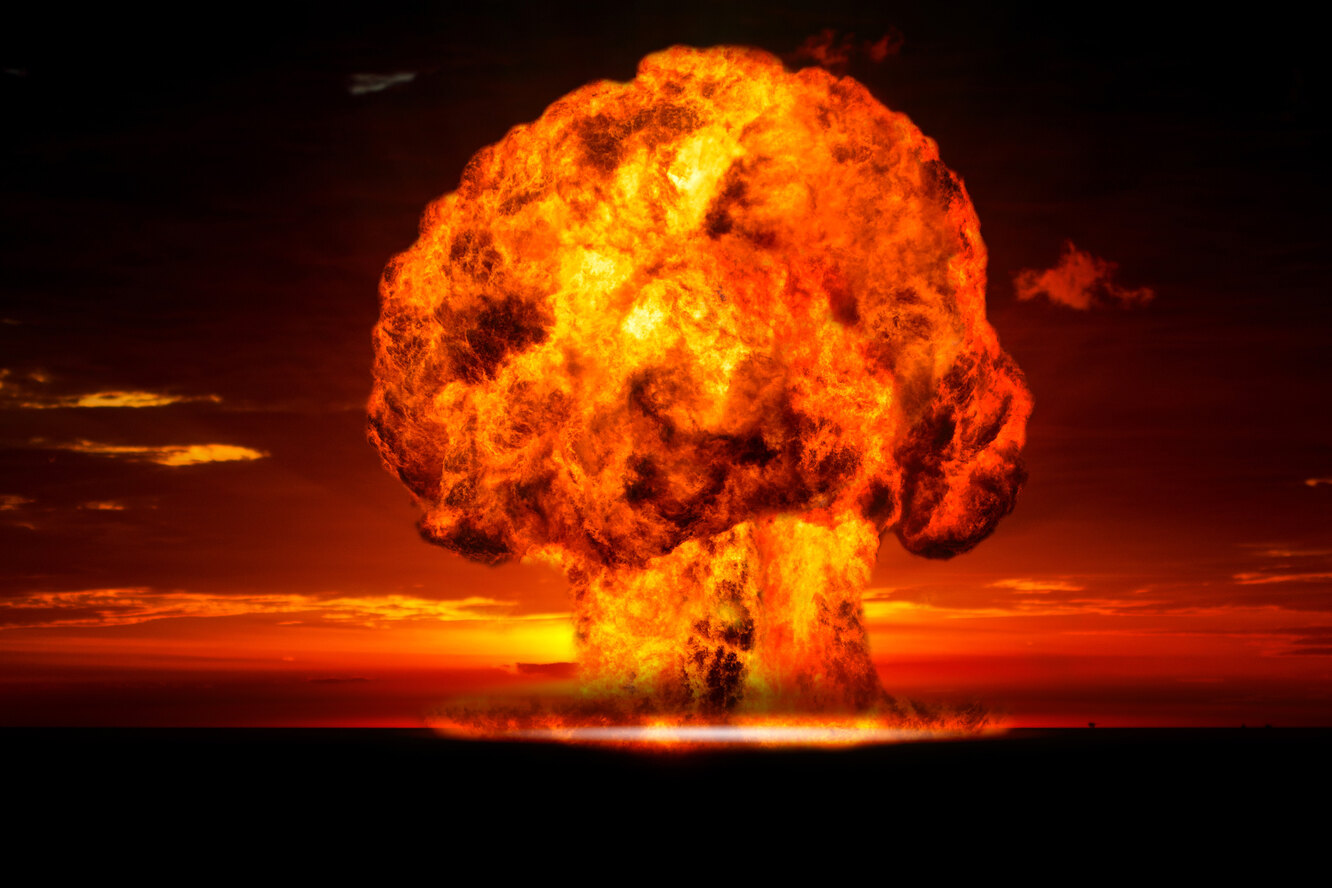 ПОРАЖАЮЩИЕ СВОЙСТВА ЯДЕРНОГО ОРУЖИЯ
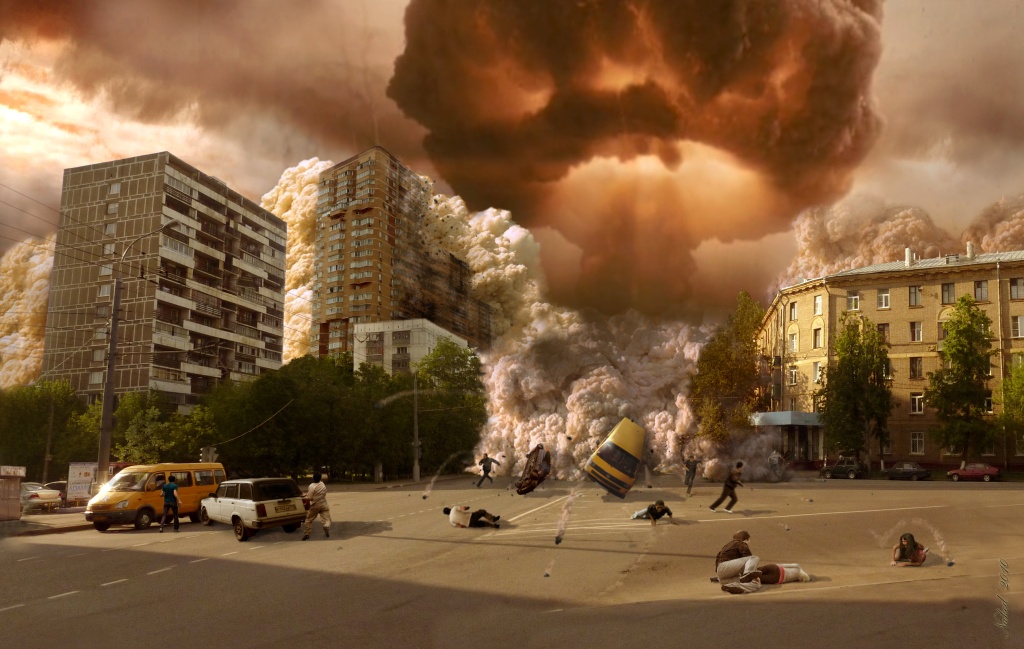 Ударная волна
Область резкого сжатия среды, распространяется во всех направлениях со сверхзвуковой скоростью.
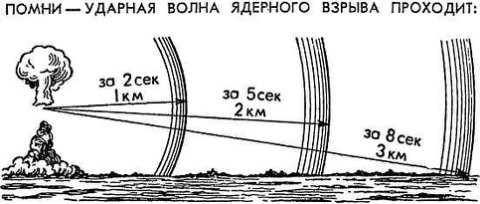 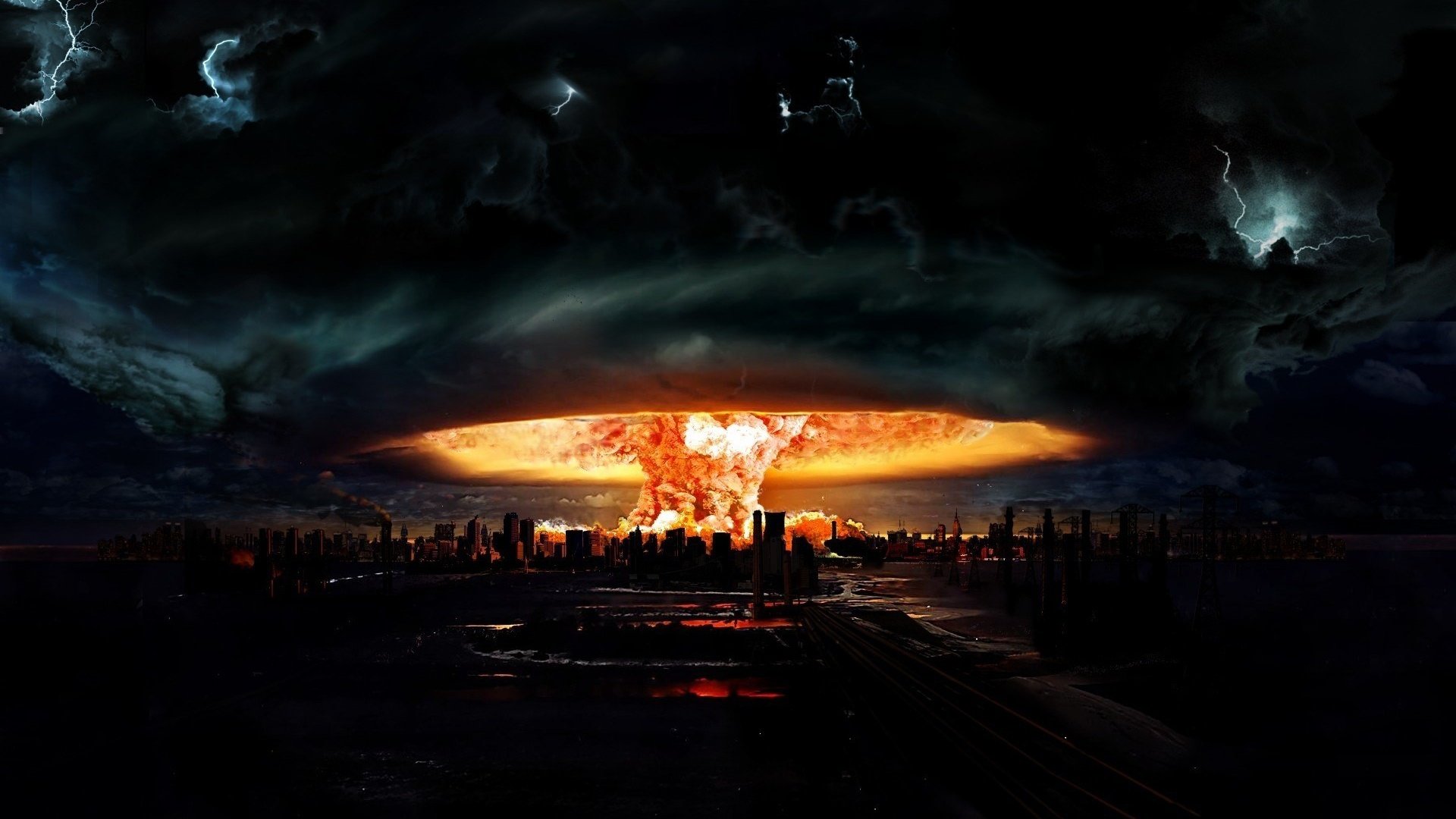 Световое излучение
Представляет собой поток лучистой энергии, исходящий из светящейся области ядерного взрыва, и включает видимые, ультрафиолетовые и инфракрасные лучи. Оно вызывает ожоги кожи и поражение глаз у незащищенных людей и животных, массовые пожары.
Световое излучение, падающее на объект, частично поглощается, частично отражается, а если объект пропускает излучение, то частично проходит сквозь него. Поглощенная световая энергия преобразуется в тепловую, вызывает нагрев, воспламенение или разрушение объекта.
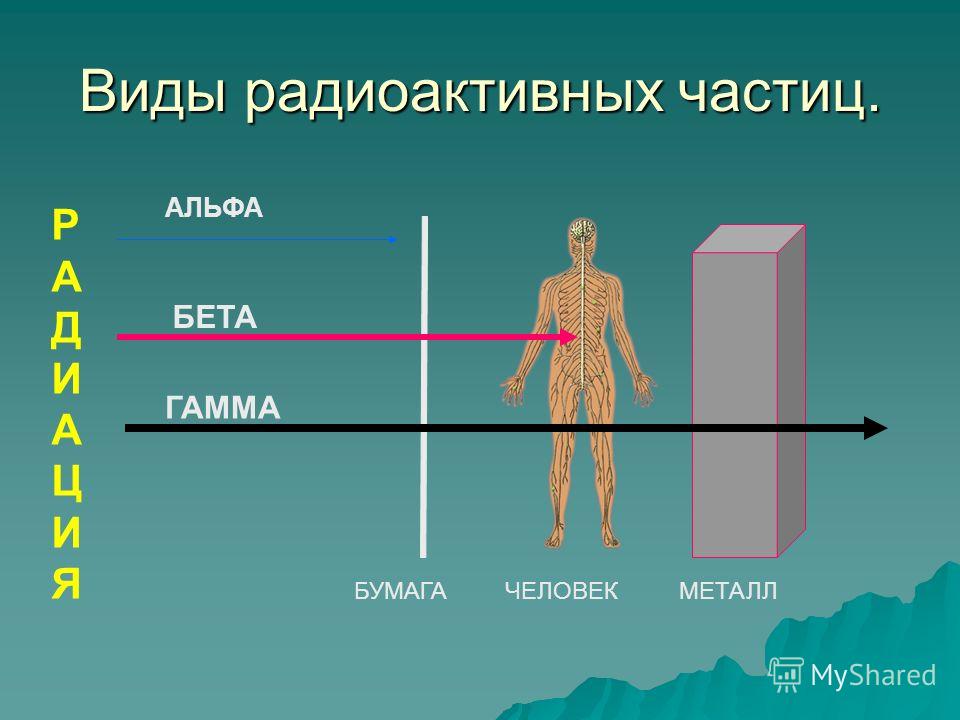 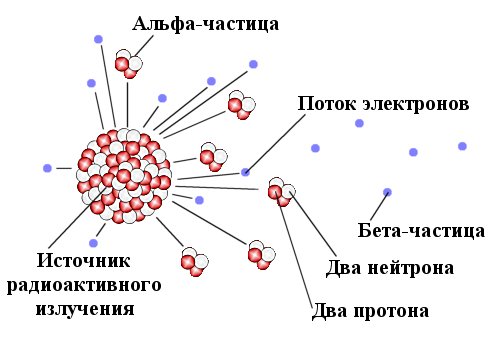 Проникающая радиация
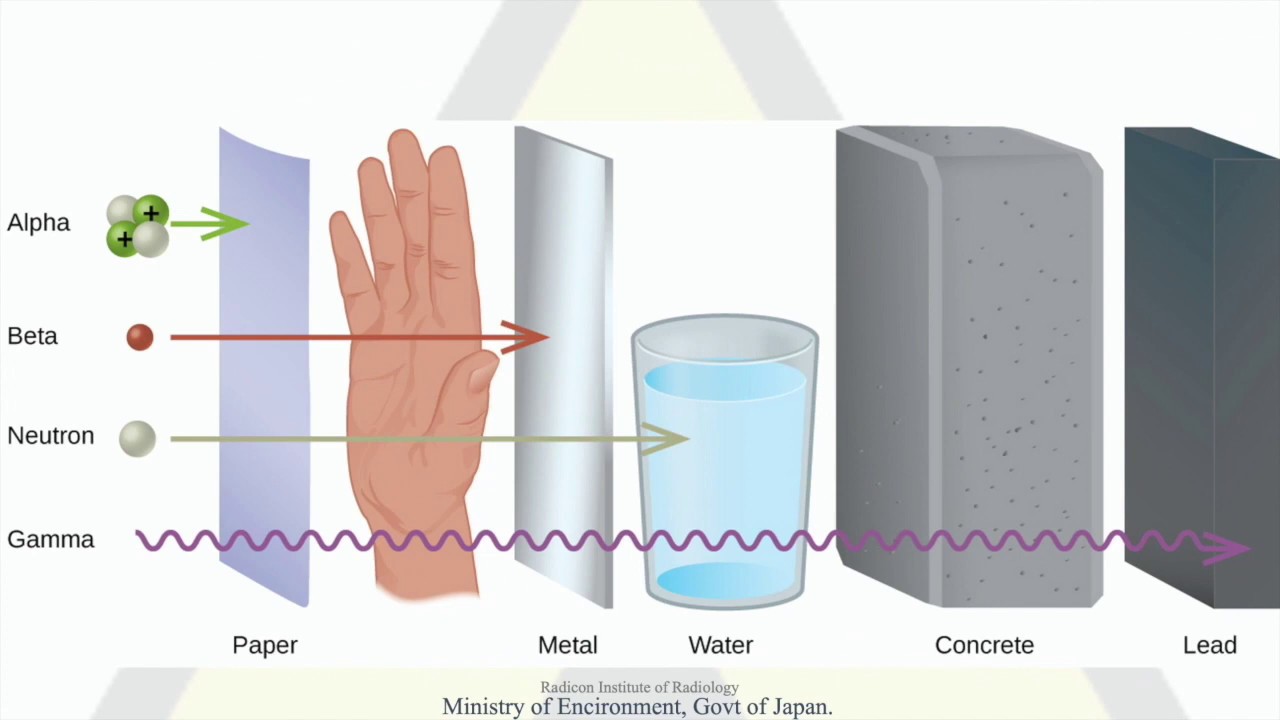 Гамма излучение и поток нейтронов испускаемых в окружающую среду из зоны ядерного взрыва. Время действия проникающей радиации не превышает 10-15 сек. В 2 раза ослабляет интенсивность гамма излучения: бетон-10 см, грунт-14 см, древесина 30 см, свинец-2 см.
Радиоактивное заражение
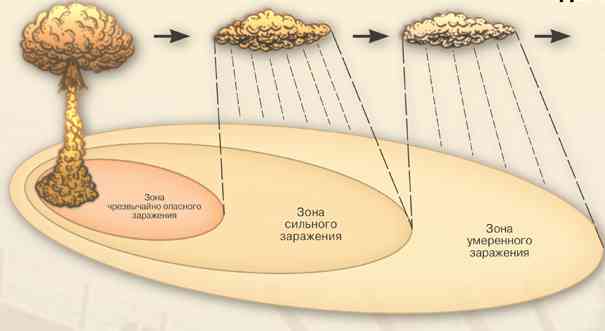 Возникает в результате выпадения  радиоактивных веществ из облака ядерного взрыва во время его движения. Радиоактивное заражение характеризуется уровнем радиации (Р/ч).
Вторичные поражающие факторы:
Аварии, взрывы, пожары, затопления.
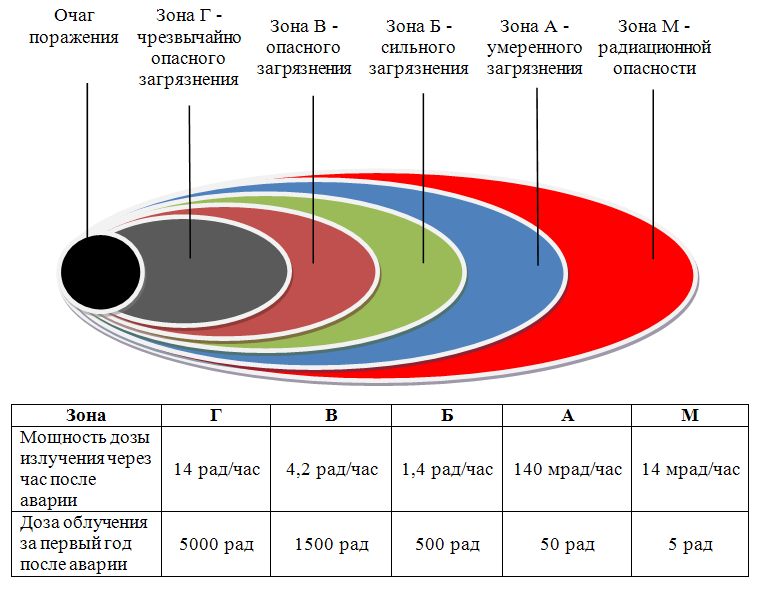 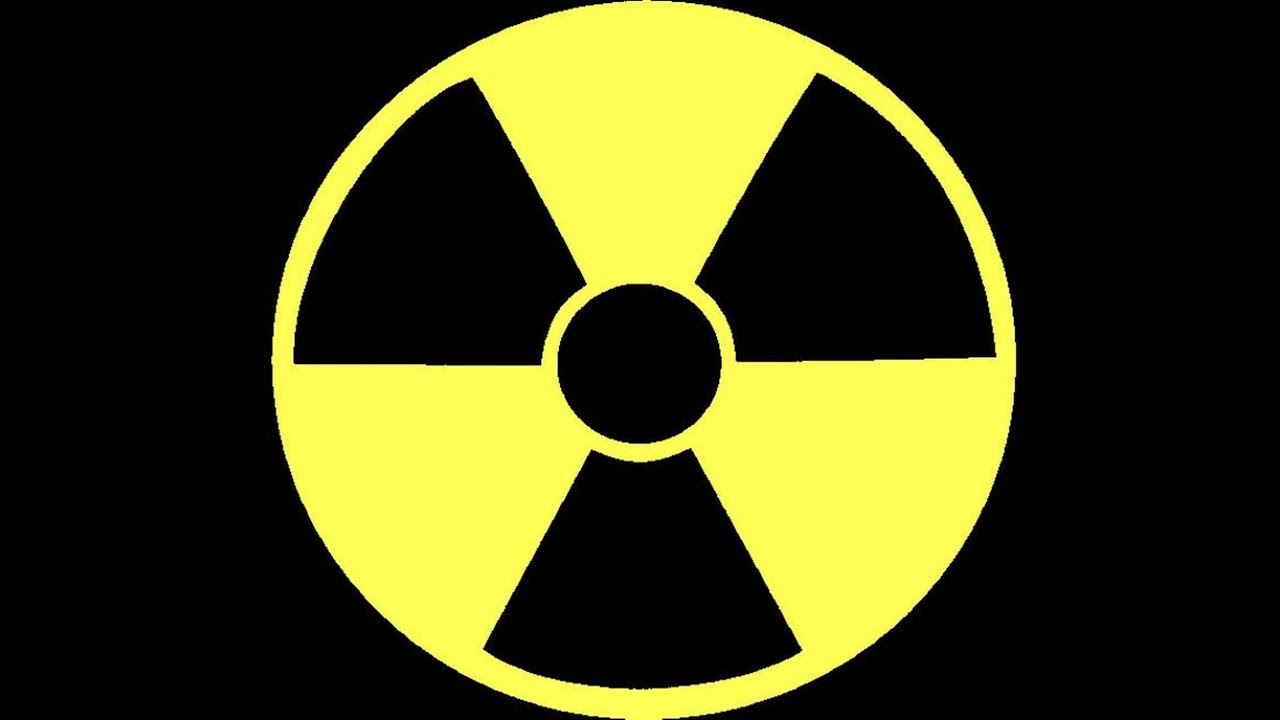 Introduction
Очаг ядерного поражения- территория подверженная воздействию поражающих факторов ядерного взрыва с массовым поражением людей с/х животных и разрушениями зданий и сооружений.
Химическое оружие - ОМП, поражающее действие которого основано на токсических свойствах хим. веществ и представляет собой боеприпасы, снаряженные.
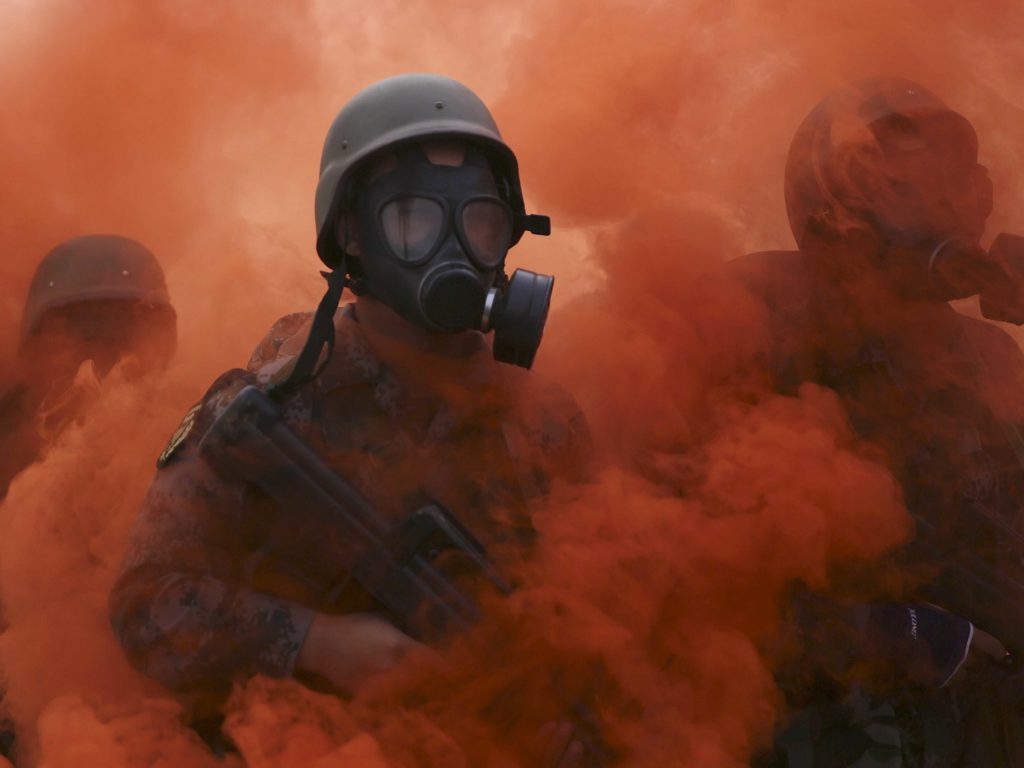 Виды отравляющих веществ
Нервно-паралитического действия (Ви-Икс VX , Зарин GB );
Кожно-нарывного действия,( иприт HD);
Удушающего действия (фосген CG);
Общеядовитого действия (синильная к-та, хлорциан);
Временно-выводящие из строя ( Би-Зет BZ);
Раздражающего действия (Си-Эс CS, Си-Эр CR).

Токсины - отравляющие вещества белковой природы микробного, растительного или животного происхождения.
Фитотоксиканты - вещества, служащие для поражения различного вида растительности.
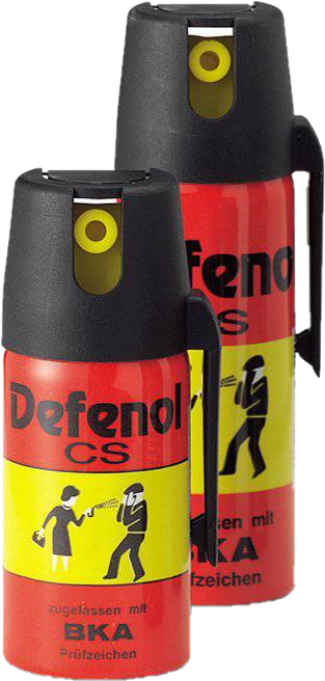 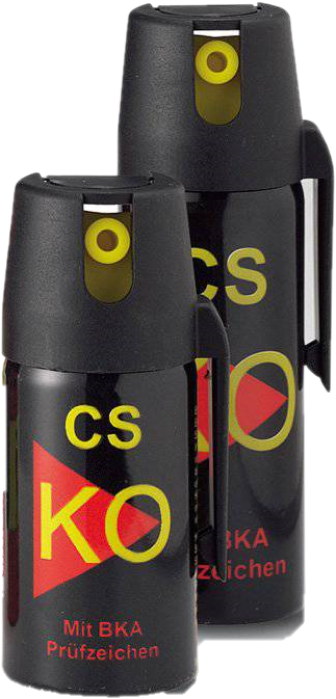 Биологическое (бактериологическое) оружие -  основано на использовании болезнетворных свойств микроорганизмов
В качестве бактериальных средств используются возбудители, вызывающие массовые заболевания:

Людей (чума, туляремия, холера);
Животных (ящур, сибирская язва);
Растений (ржавчина, насекомые).
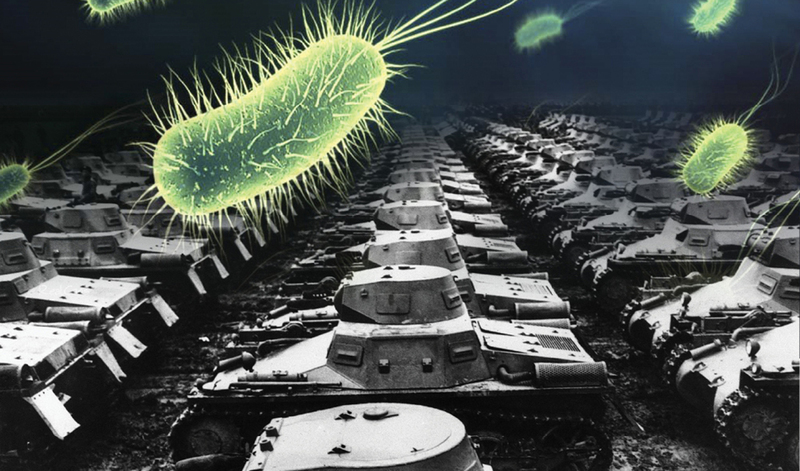 Защита населения от оружия массового поражения
СИСТЕМЫ ОПОВЕЩЕНИЯ
ЗАЩИТНЫЕ СООРУЖЕНИЯ
ЭВАКОЗОНЫ
РЕЖИМНЫЕ И САНИТАРНО-ГИГИЕНИЧЕСКИЕ МЕРОПРИЯТИЯ
ЗАПАСЫ ПРОДОВОЛЬСТВИЯ,ВОДЫ , МАТЕРИАЛЬНЫХ СРЕДСТВ
МЕРОПРИЯТИЯ
ОБУЧЕНИЕ НАСЕЛЕНИЯ
ОБЕСПЕЧЕНИЕ СИЗ
НАБЛЮДЕНИЕ, РАЗВЕДКА
Сигналы гражданской обороны
«Воздушная тревога»; - «Отбой воздушной тревоги»;
«Радиационная опасность»; - «Отбой радиационной опасности»; 
«Химическая тревога»; - «Отбой химическая тревоги»; 
«Угроза катастрофического затопления»; - «Отбой угрозы катастрофического затопления»..
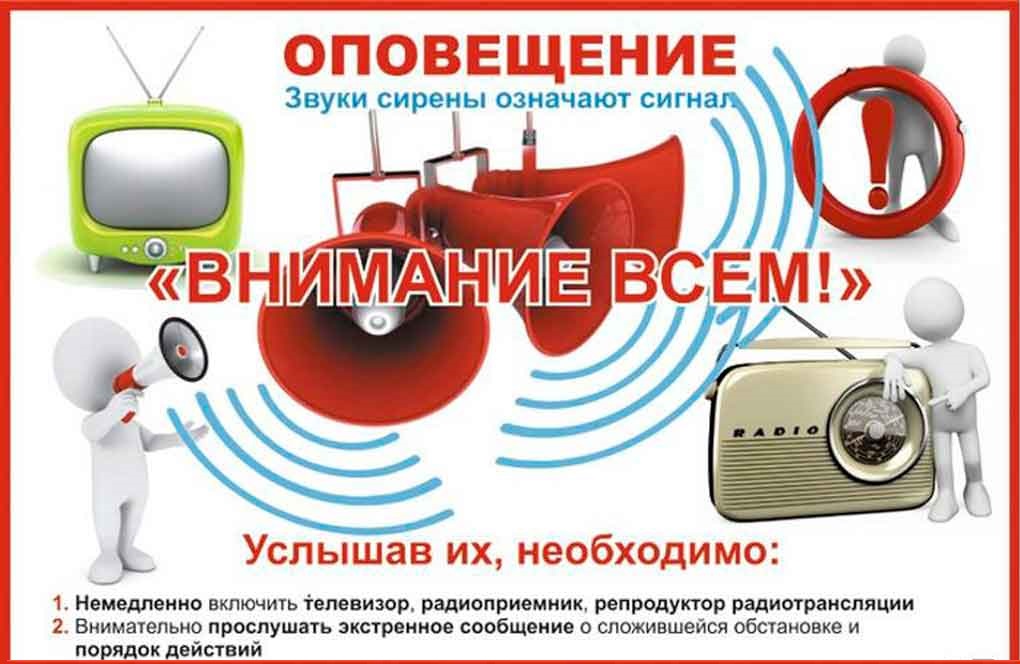 Способы защиты от оружия массового поражения
Средства коллективной защиты (СКЗ)
ЗАЩИТНЫЕ СООРУЖЕНИЯ ГО
УБЕЖИЩА
ПРОСТЕЙШИЕ УКРЫТИЯ
ПРОТИВОРАДИАЦИОННЫЕ УКРЫТИЯ
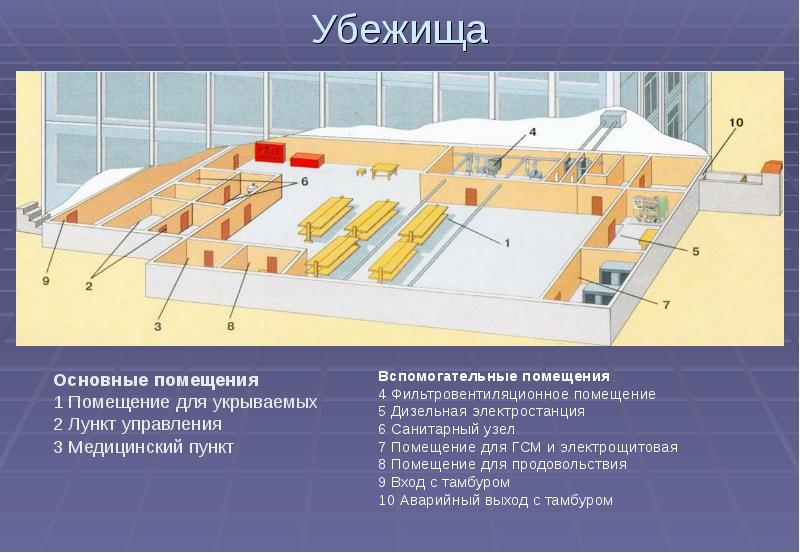 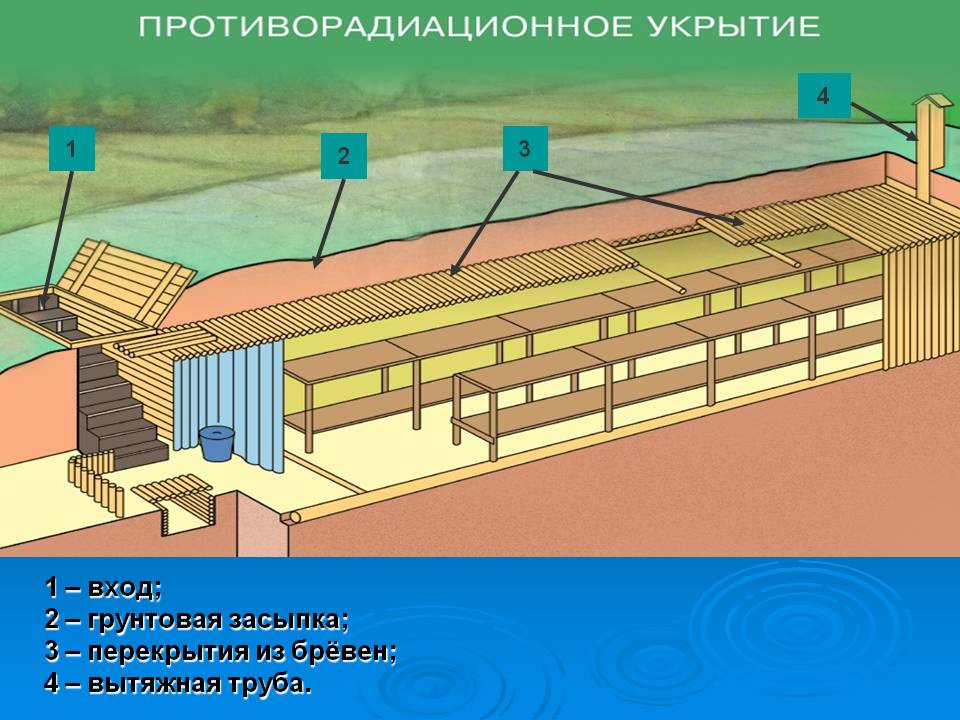 ПРОТИВОРАДИАЦИОННЫЕ УКРЫТИЯ
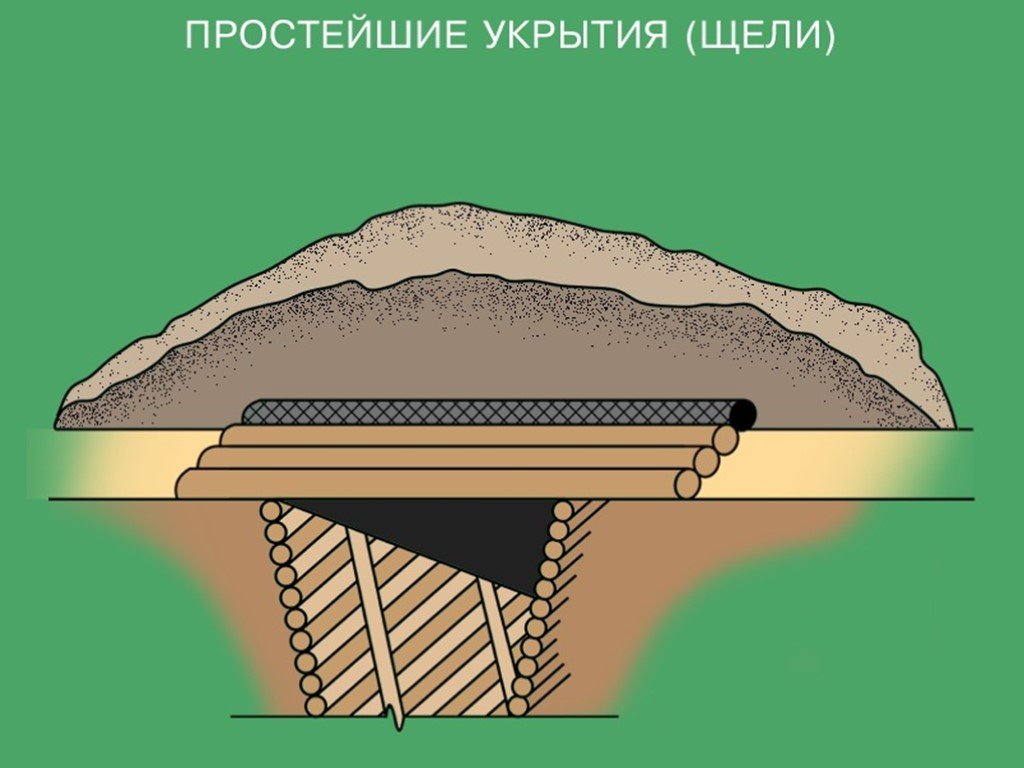 Способы защиты от оружия массового поражения
Средства индивидуальной защиты (СИЗ)
СИЗ
ПО ПРИНЦИПЦУ ЗАЩИТНОГО ДЕЙСТВИЯ
ПО НАЗНАЧЕНИЮ
средства индивидуальной защиты органов дыхания
средства защиты кожи
изолирующие
фильтрующие
ПРОТИВОГАЗЫ
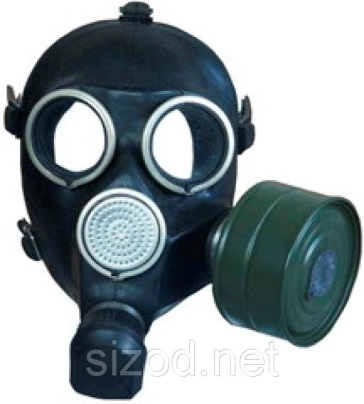 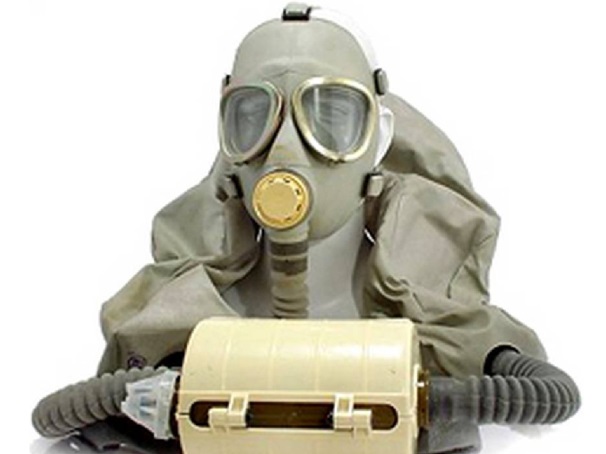 Фильтрую­щие противогазы ГП-5, ГП-5М, ГП-7, ГП-7В.
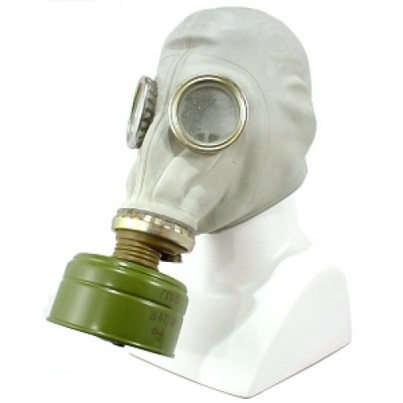 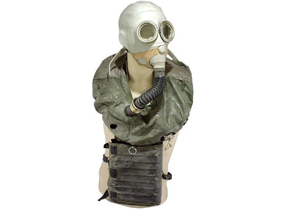 Изолирующие противогазы ИП-4, ИП-4М, ИП-5, ИП-6
РЕСПИРАТОРЫ
В зависимости от того, с каким видом загрязнения воздуха приходится работать, выделяют такие типы респираторов:
противопыльные – кроме пыли задерживают ещё аэрозоли и дым, работают на территории, загрязнённой биологически, радиационно или химически;
противогазовые – защищают от сильно пахнущих веществ, газов разного происхождения (испарений хлора, ртути);
комбинированные – могут защитить одновременно от газа и пыли.
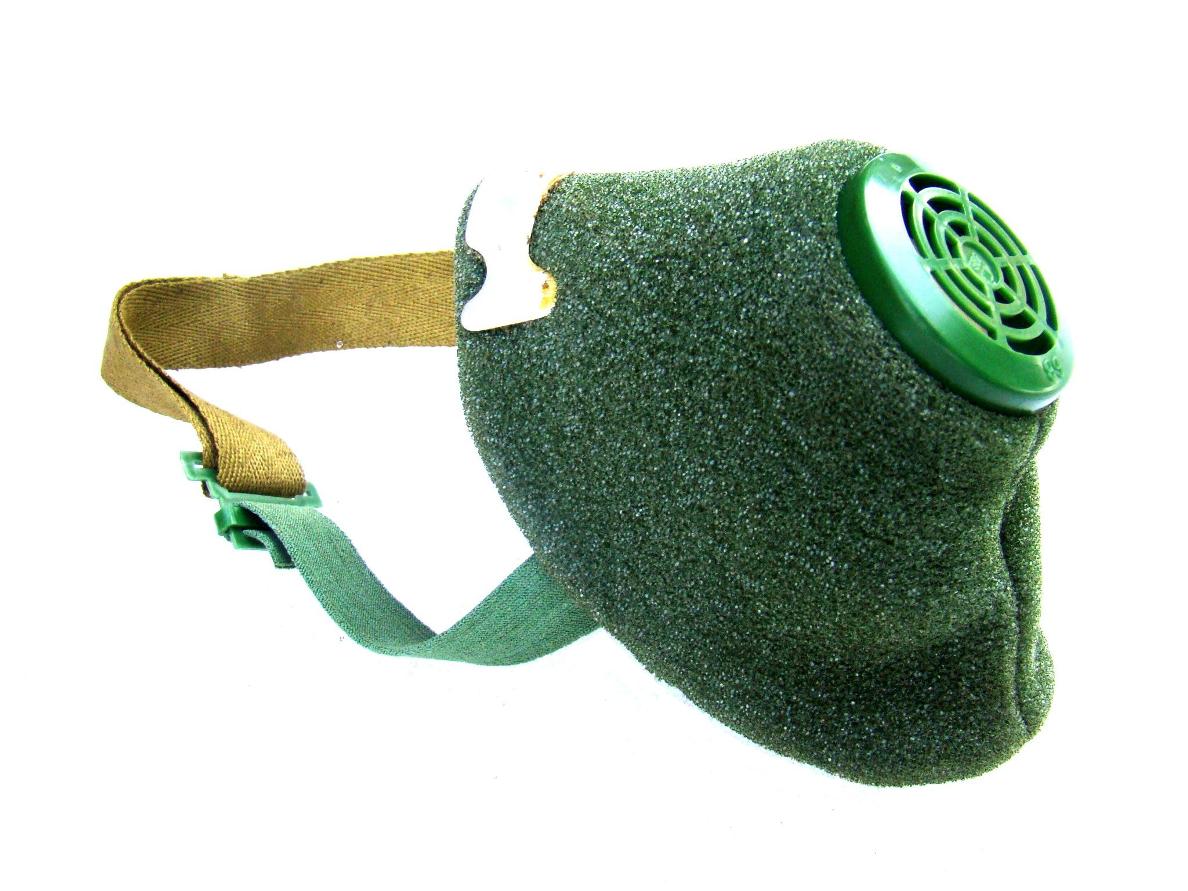 Location:
Germany
Studies:
Marketing
Level:
Graduate
Marital status:
Married
Occupation:
Businessperson
Income range:
$1500-$2000
Online by phone
Purchase type:
ПРОСТЕЙШИЕ СРЕДСТВА
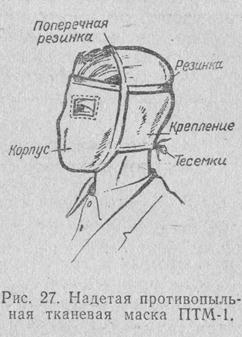 Простейшие средства (противопыльно-тканевые маски ПТМ-1 и ватно-марлевые повязки, носовой платок)
Location:
Germany
Studies:
Marketing
Level:
Graduate
Marital status:
Married
Occupation:
Businessperson
Income range:
$1500-$2000
Online by phone
Purchase type:
Определение размера шлем-маски противогаза
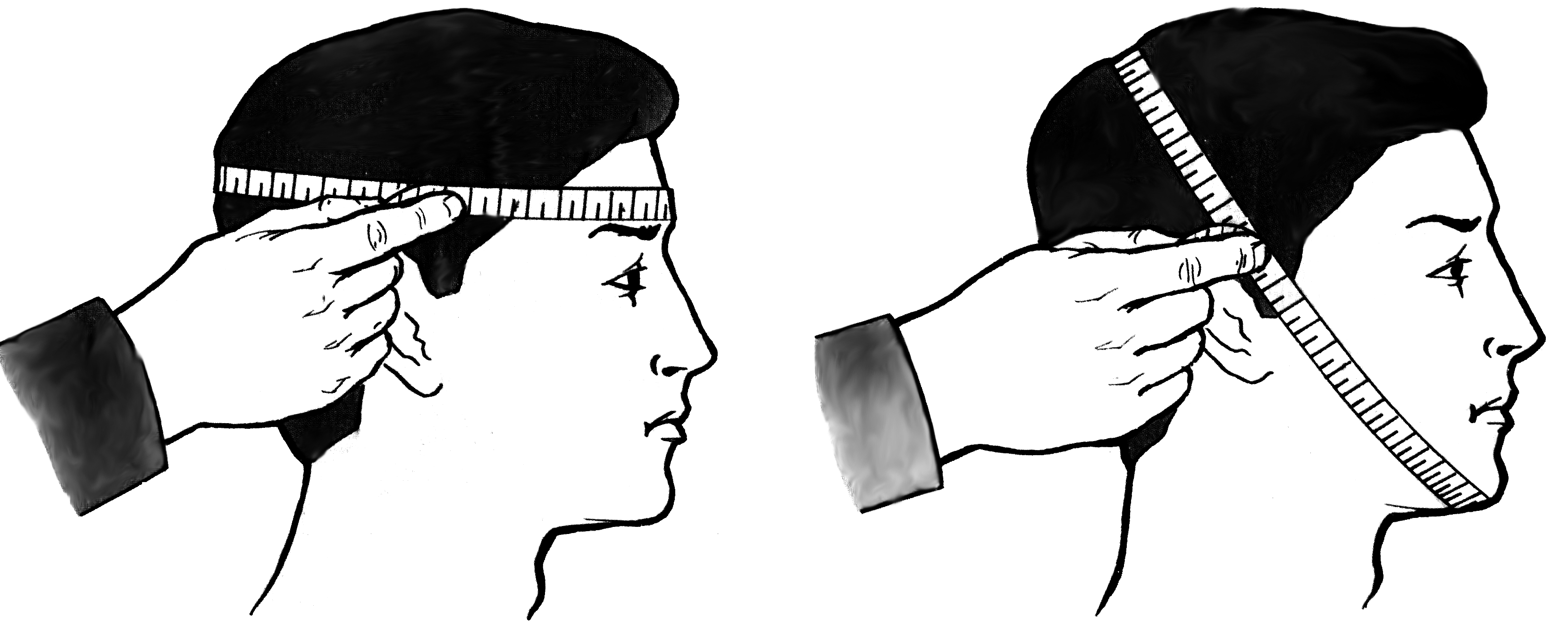 Время защитного действия противогазов ГП-7 ГП-5 от воздействия отравляющих веществ в сравнении со стандартной комлпектацией (коробка ФПК) и с дополнительными патронами.
ДПГ-1 и ДПГ-3
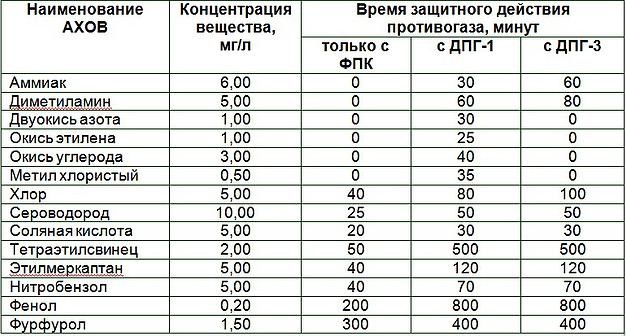 Медицинские средства защиты
Аптечка индивидуальная (АИ-2);
Индивидуаль­ный противохимический пакет (ИПП-10); 
Индивидуальный перевязоч­ный пакет.
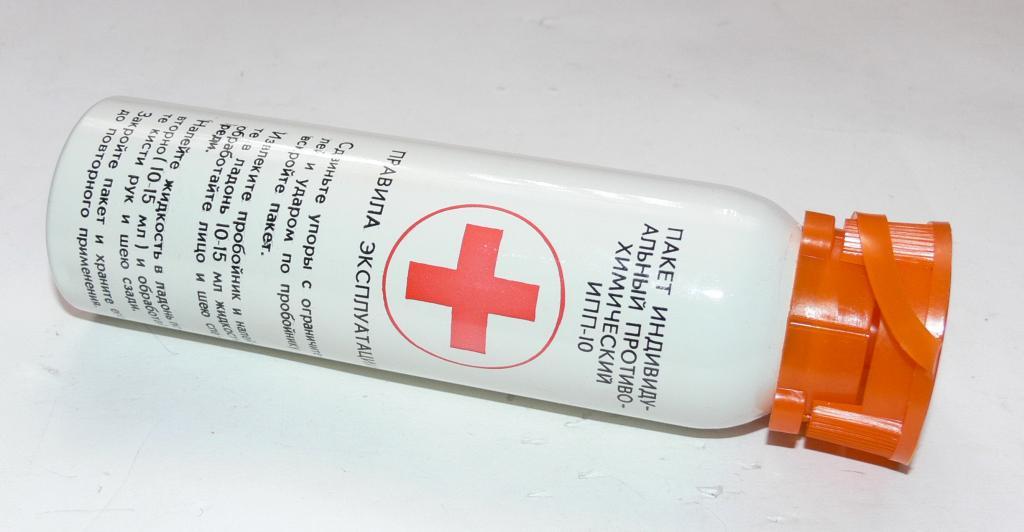 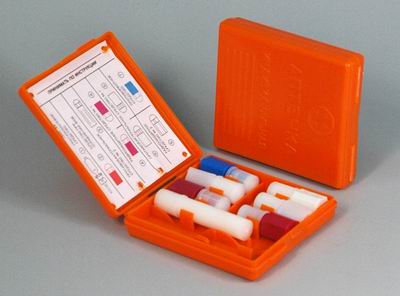 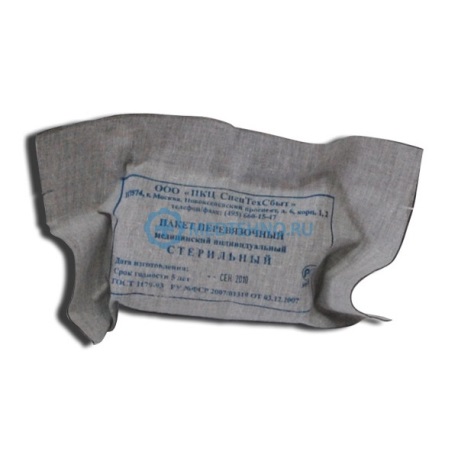